PhDr. Lenka Gajzlerová
ZS1BP_SP1P
Úvodní informace
informace o absolvování
anotace odborné publikace
rozsah na 1 A4 + úvodní list – celkem 2 A4
stručně o čem publikace + dopsat vlastní názor na knihu a zmiňovanou problematiku
uvést plnou citaci zvolené publikace
vše vkládat do odevzdávárny semináře pod seminární skupinu
upozorňuji – bude probíhat kontrola na plagiátorství
neopisovat anotaci z obalu knihy či netu – vše je dohledatelné
soubory pojmenovat UČO_PŘÍJMENÍ
odevzdání max. do 12.5.2013
zkouška
souhrnná učivo z přednášek i seminářů
forma – scanovací testy
termíny – budou v IS
v hodinách – odkazy na semináře a obráceně
Kontakty
PhDr. Lenka Gajzlerová
gajzlerova@ped.muni.cz
konzultační hodiny
středa 14:50 - 15:35
čtvrtek 13:55 – 14:40
další dle individuální domluvy
Literatura povinná
Povinná literatura:
PIPEKOVÁ, J. (ed.) Kapitoly ze speciální pedagogiky. 3., rozšířené a přepracované vydání. Brno: Paido, 2010. ISBN 978-80-7315-198-0.

ŠENKÝŘOVÁ, R. Úvod do základů terminologie pro speciální pedagogy. Brno: MU, 2002. ISBN 80-210-2996-X

Rámcový vzdělávací program pro základní vzdělávání: s přílohou upravující vzdělávání žáků s lehkým mentálním postižením. Edited by Jaroslav Jeřábek - Jan Tupý. Praha : Výzkumný ústav pedagogický v Praze, 2005. 126, 92 s. ISBN 8087000021. 

Vyhláška č. 116/2011, kterou se mění vyhláška č. 72/2005 Sb., o poskytování poradenských služeb ve školách a školských poradenských zařízeních

Vyhláška č. 147/2011, kterou se mění vyhláška č. 73/2005 Sb., o vzdělávání dětí, žáků a studentů se speciálními vzdělávacími potřebami a dětí, žáků a studentů mimořádně nadaných
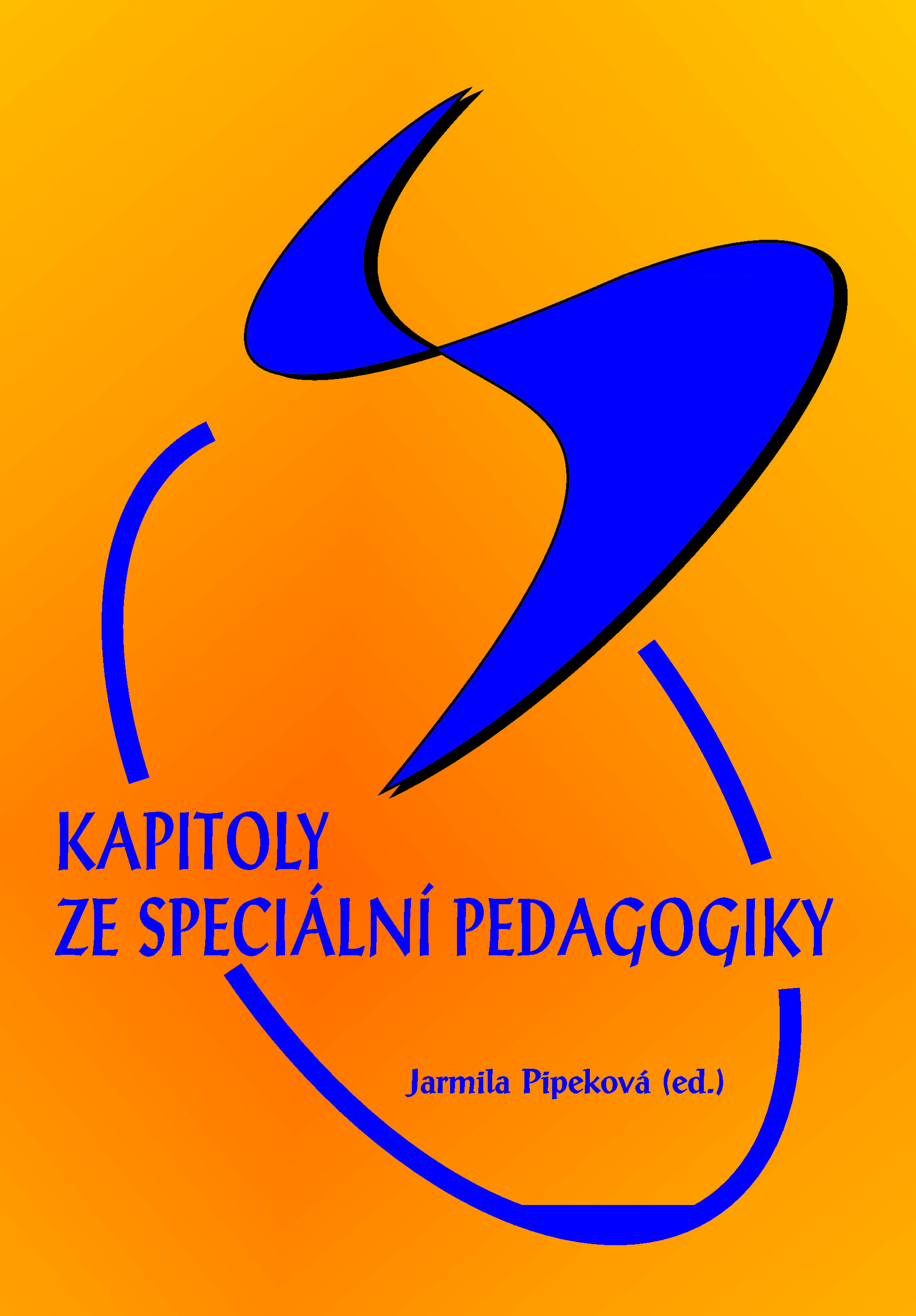 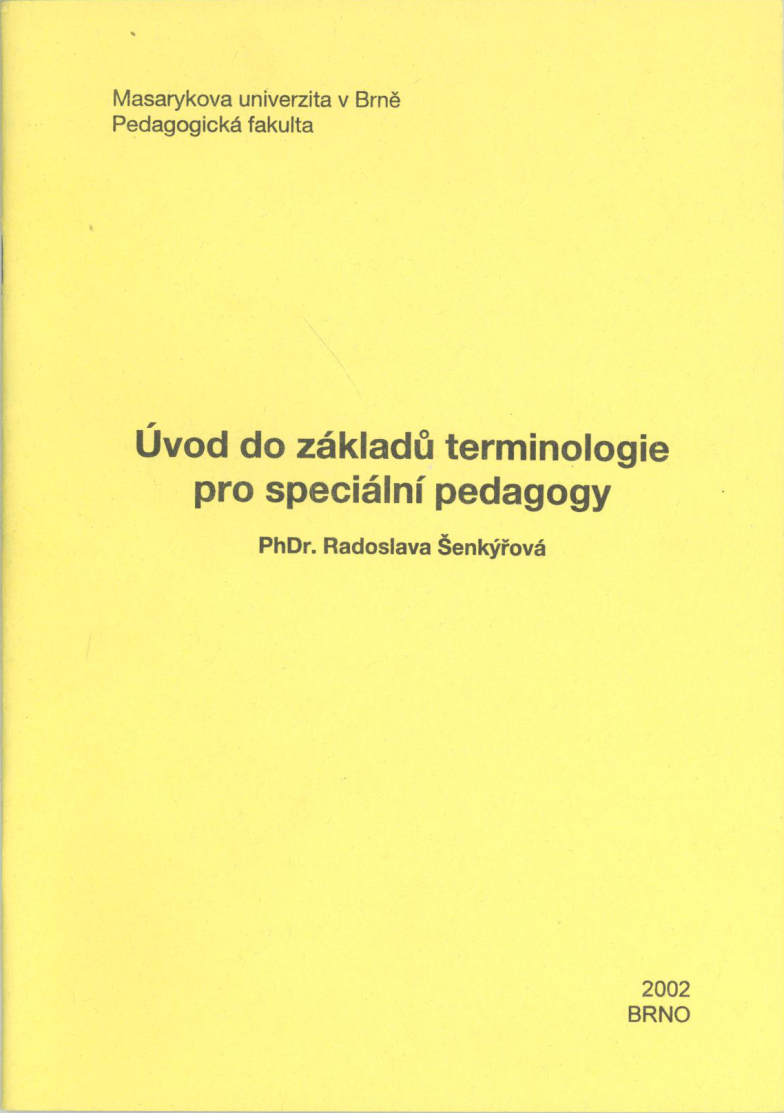 Přehled témat
1. Speciální pedagogika - terminologie, předmět, cíle, klasifikace oboru...
2. Integrace, inkluze
3. Pedagogicko-psychologické poradenské služby
4. Speciálně-pedagogická diagnostika
5. Narušená komunikační schopnost + Alternativní a augmentativní komunikace
6. Sluchové postižení
7. Mentální postižení
Přehled Témat
8. Tělesné postižení
9. Zrakové postižení 
10. Poruchy chování
11. Specifické poruchy učení 
12. Terapie ve speciálně pedagogické péči 
13. Autismus